Borghild Lundeby, prosjektleder 2030 Stiklestad Nasjonale Kultursenter
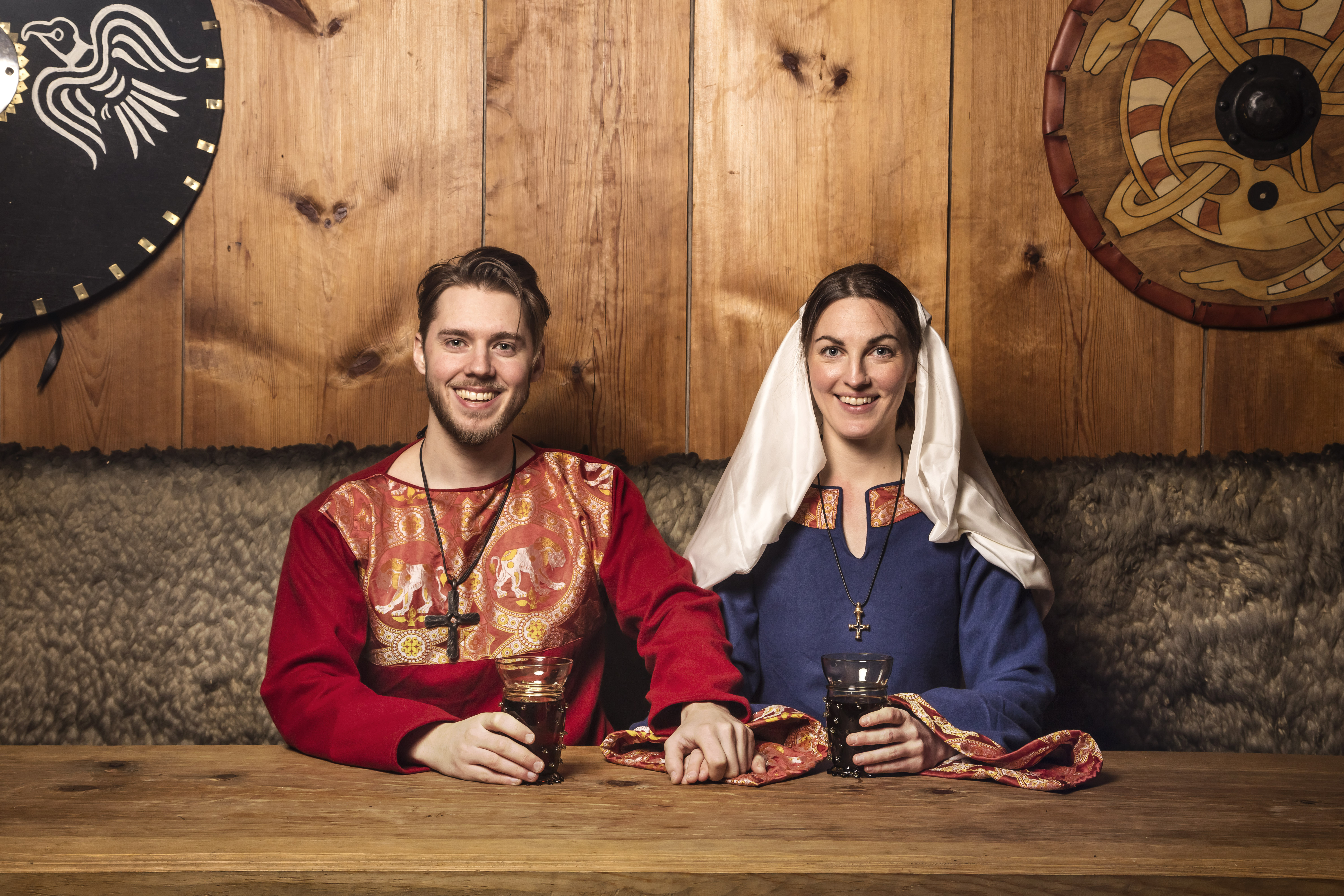 Kongebryllup - 
ALLIANSER
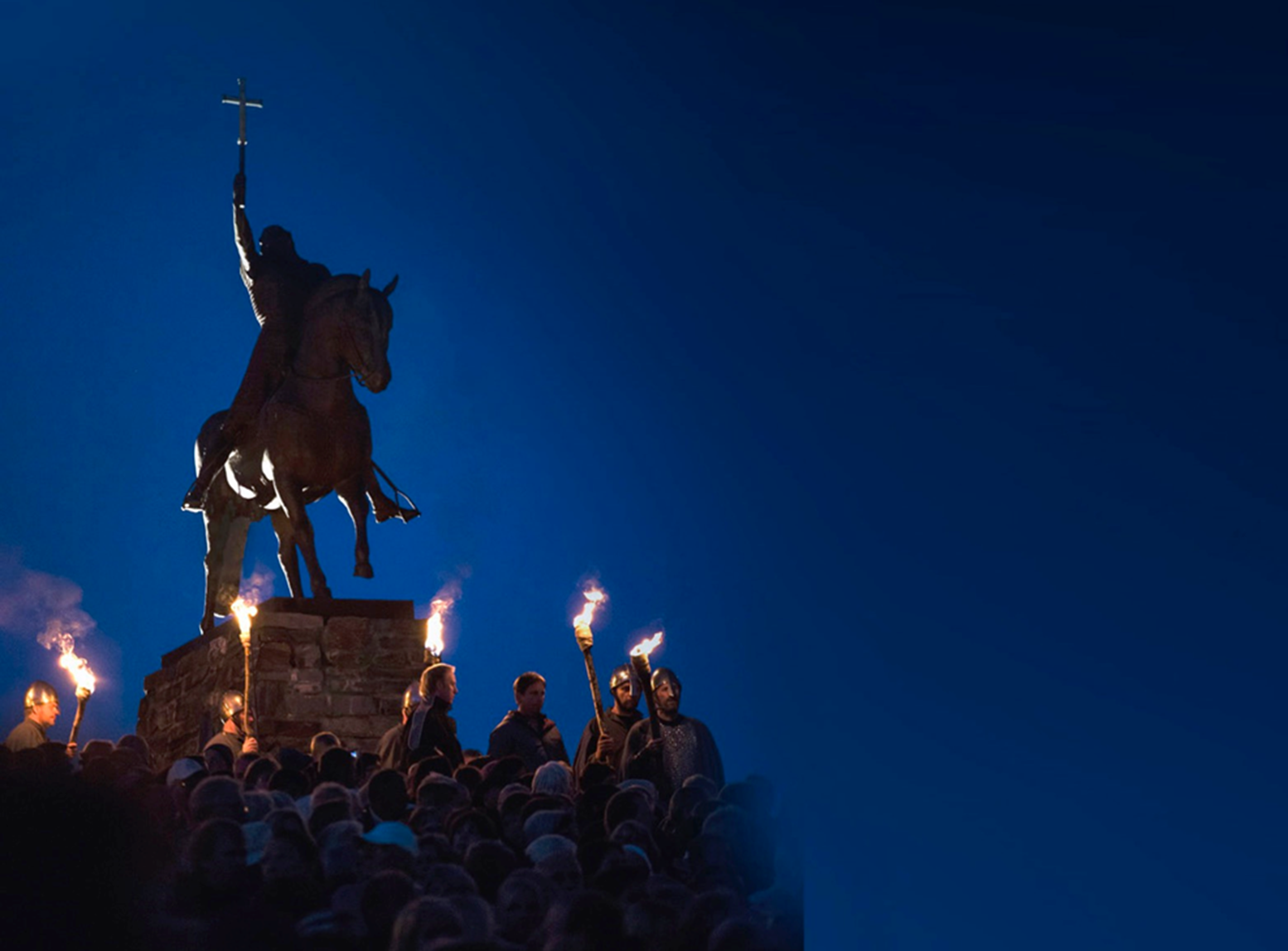 RIKSSAMLING
Fra høvdingesamfunn til kongedømme
Fra norrøn religion til kristendom
Fra maktspredning til sentralmakt
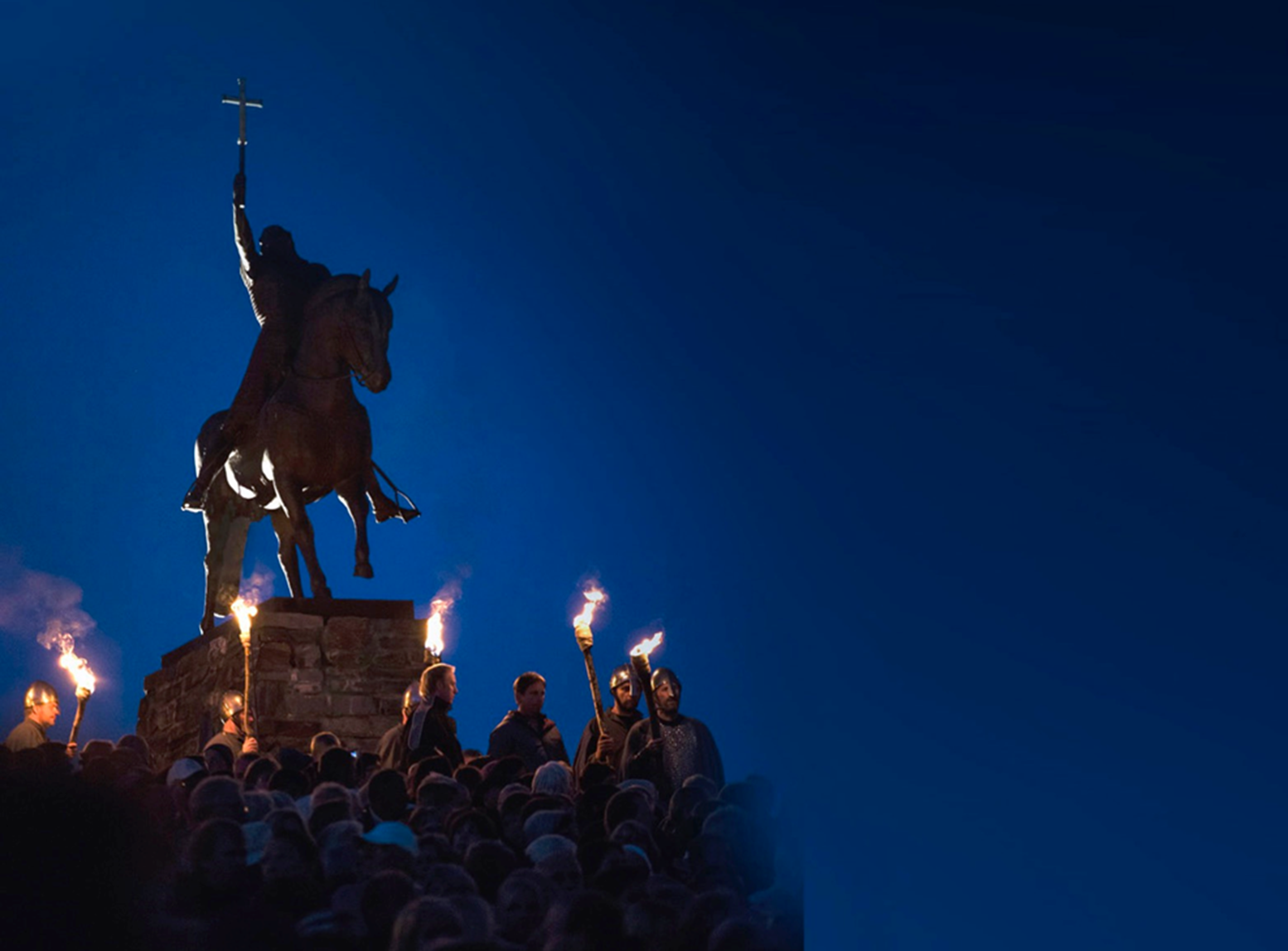 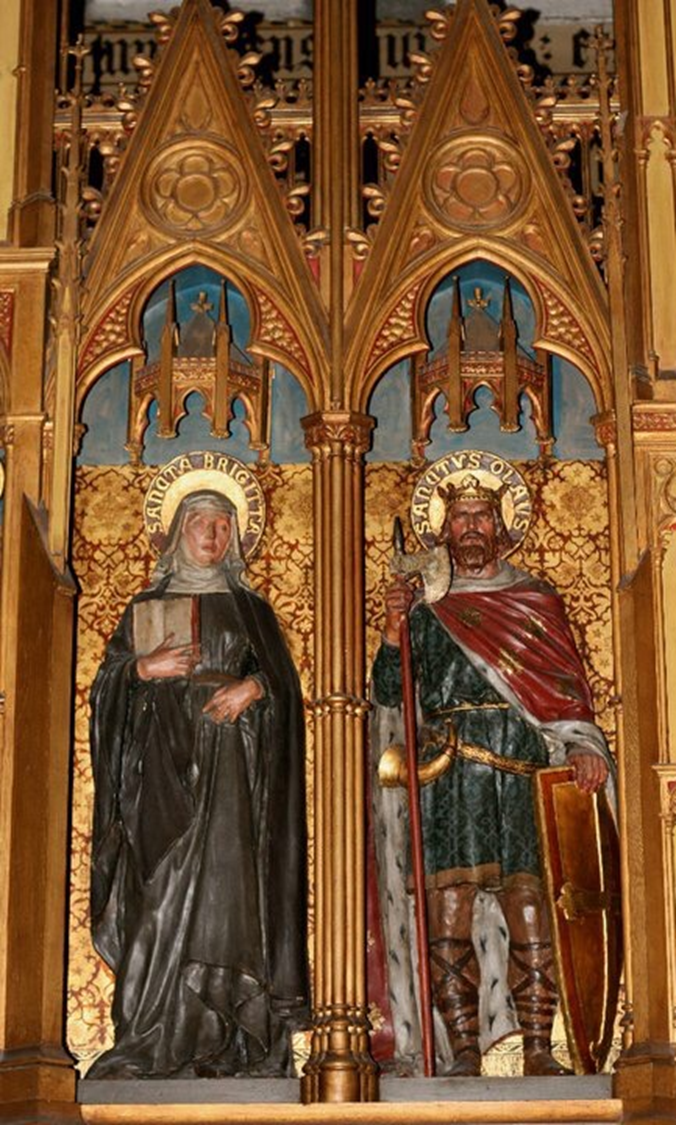 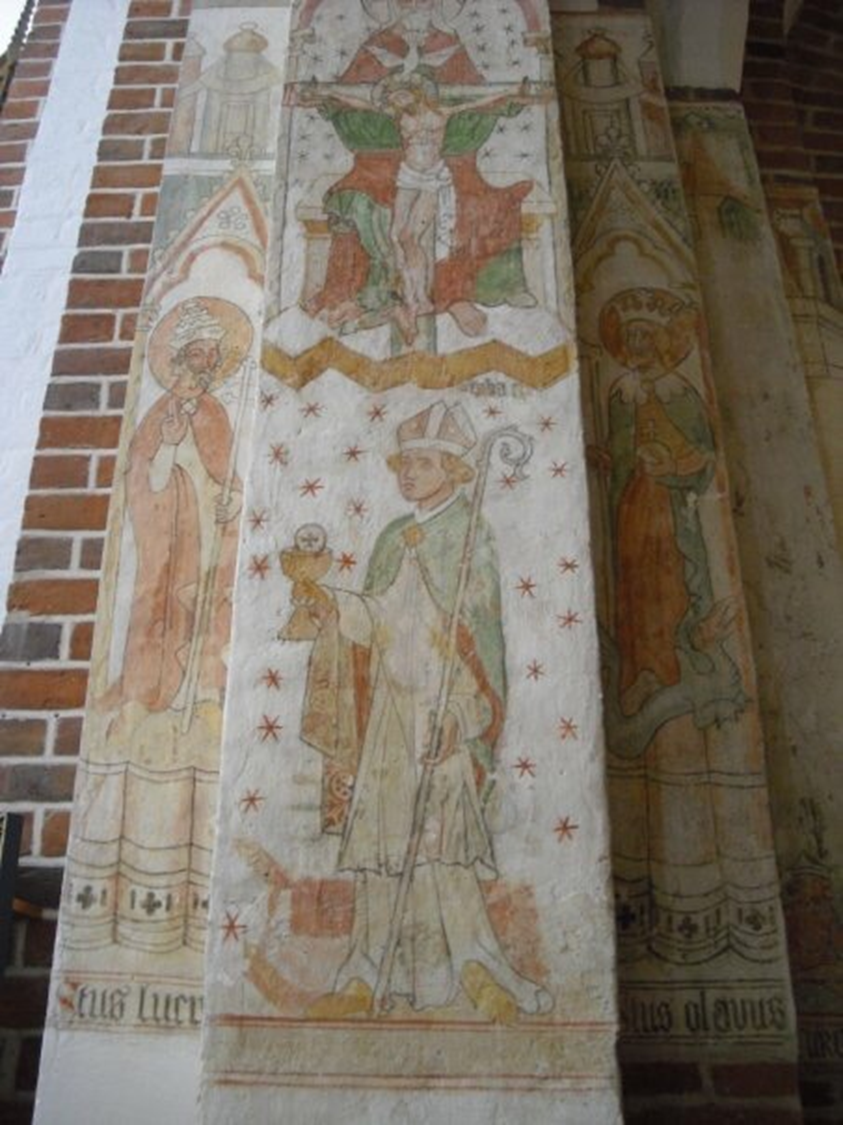 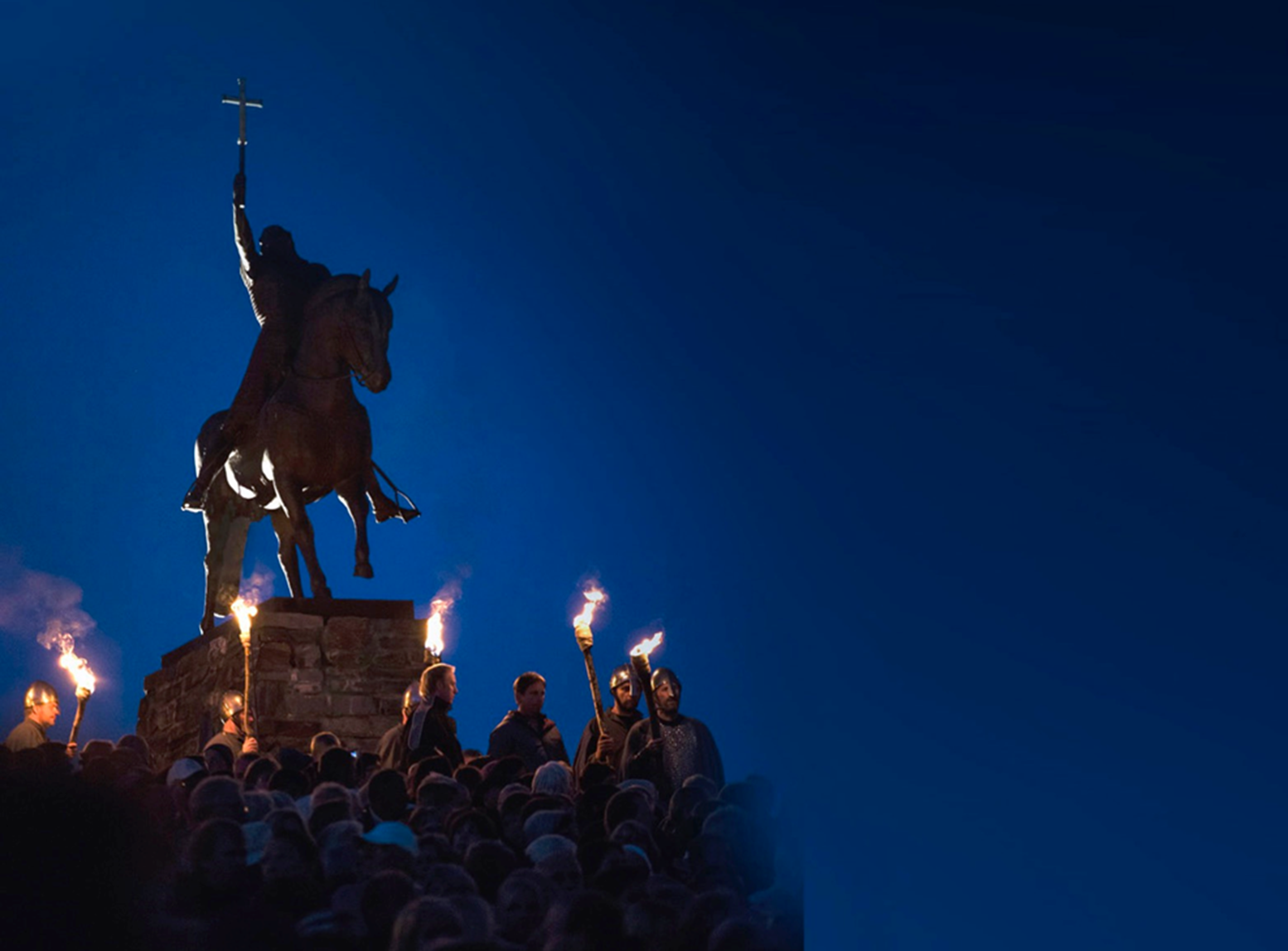 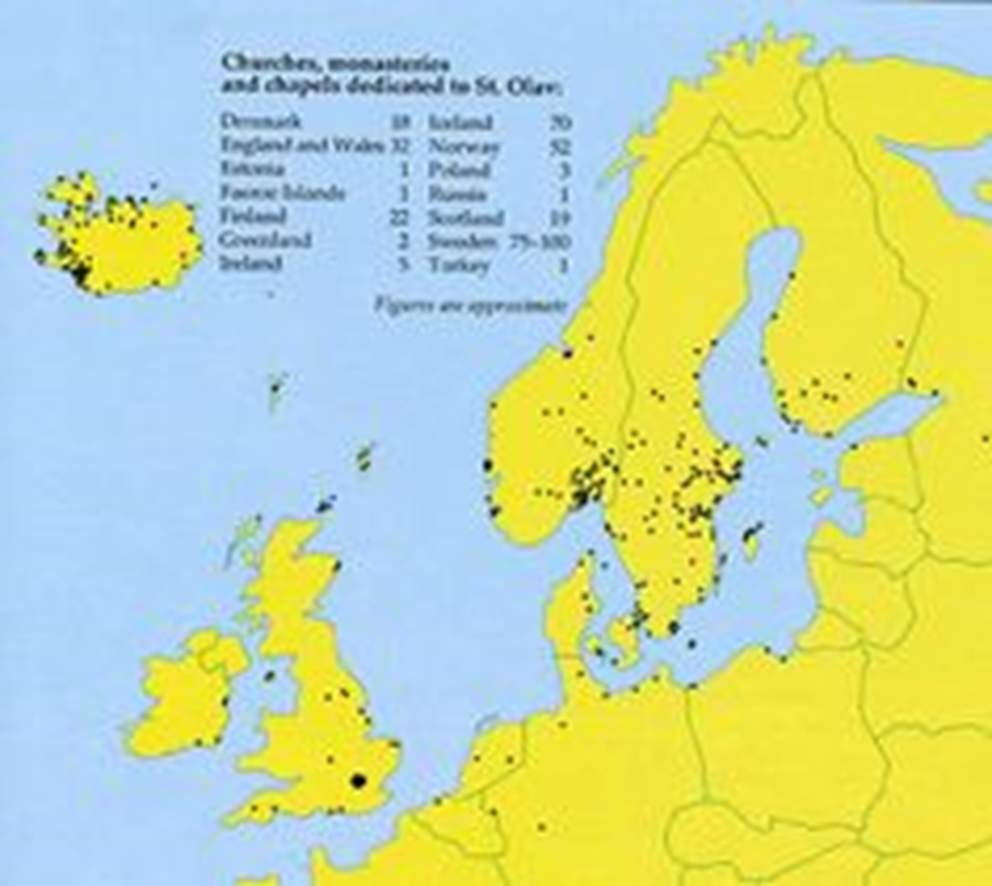 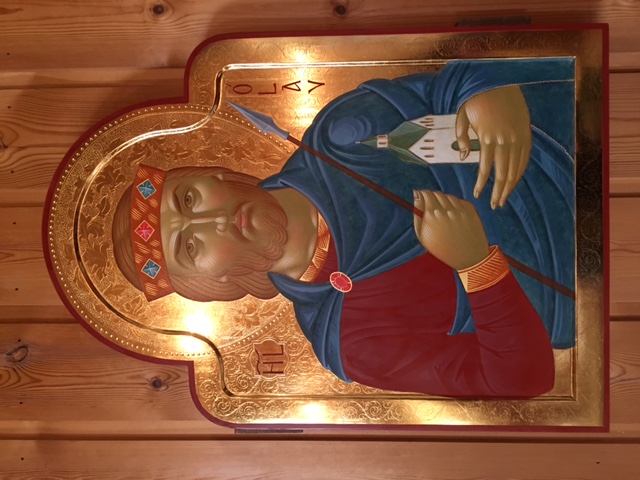 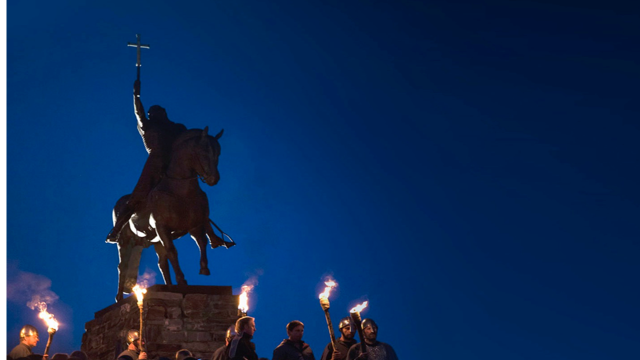 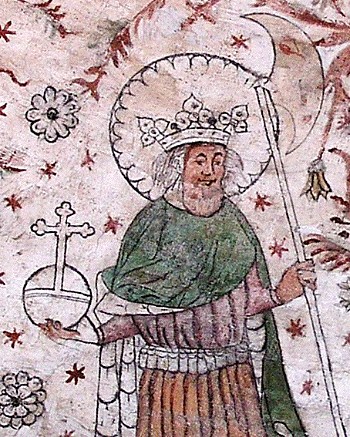 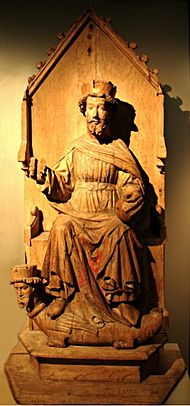 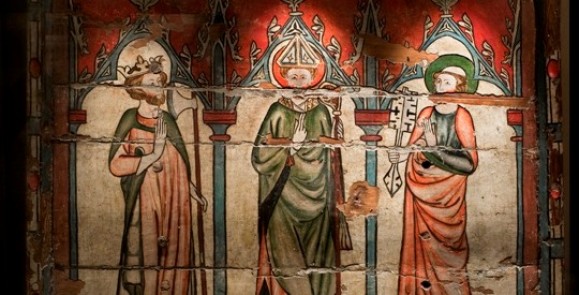 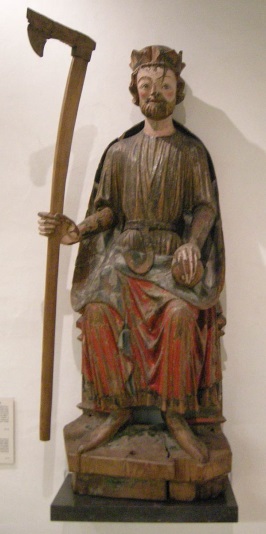 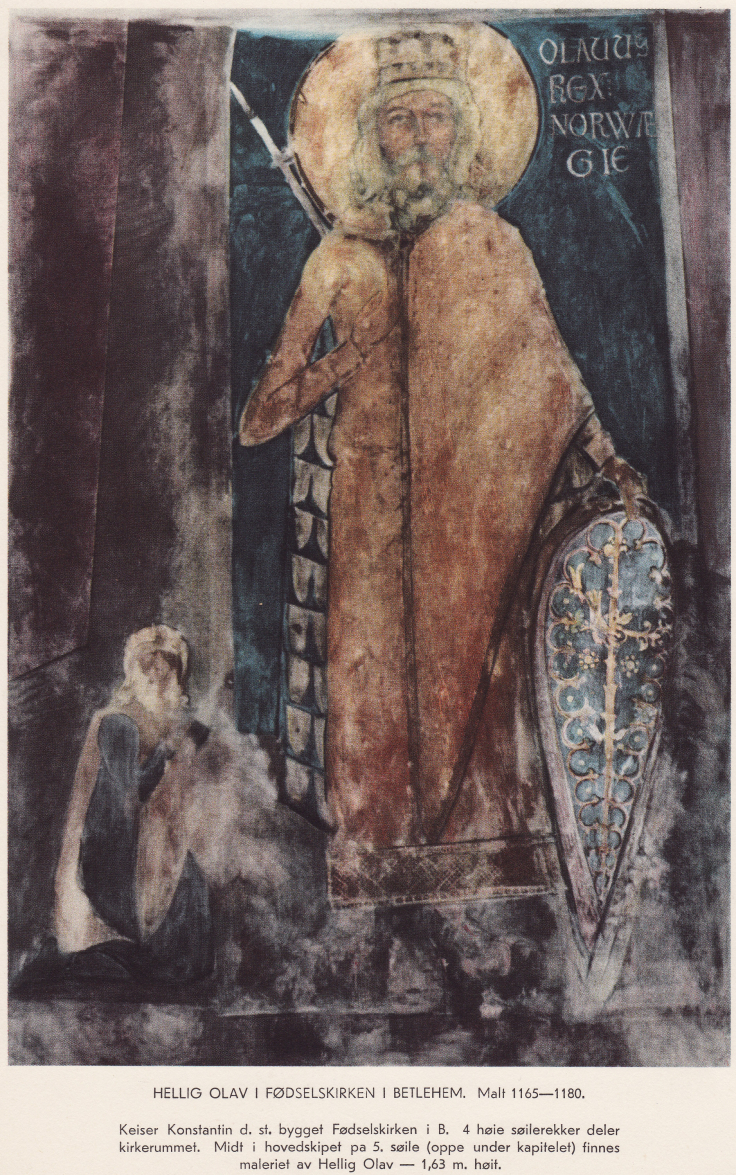 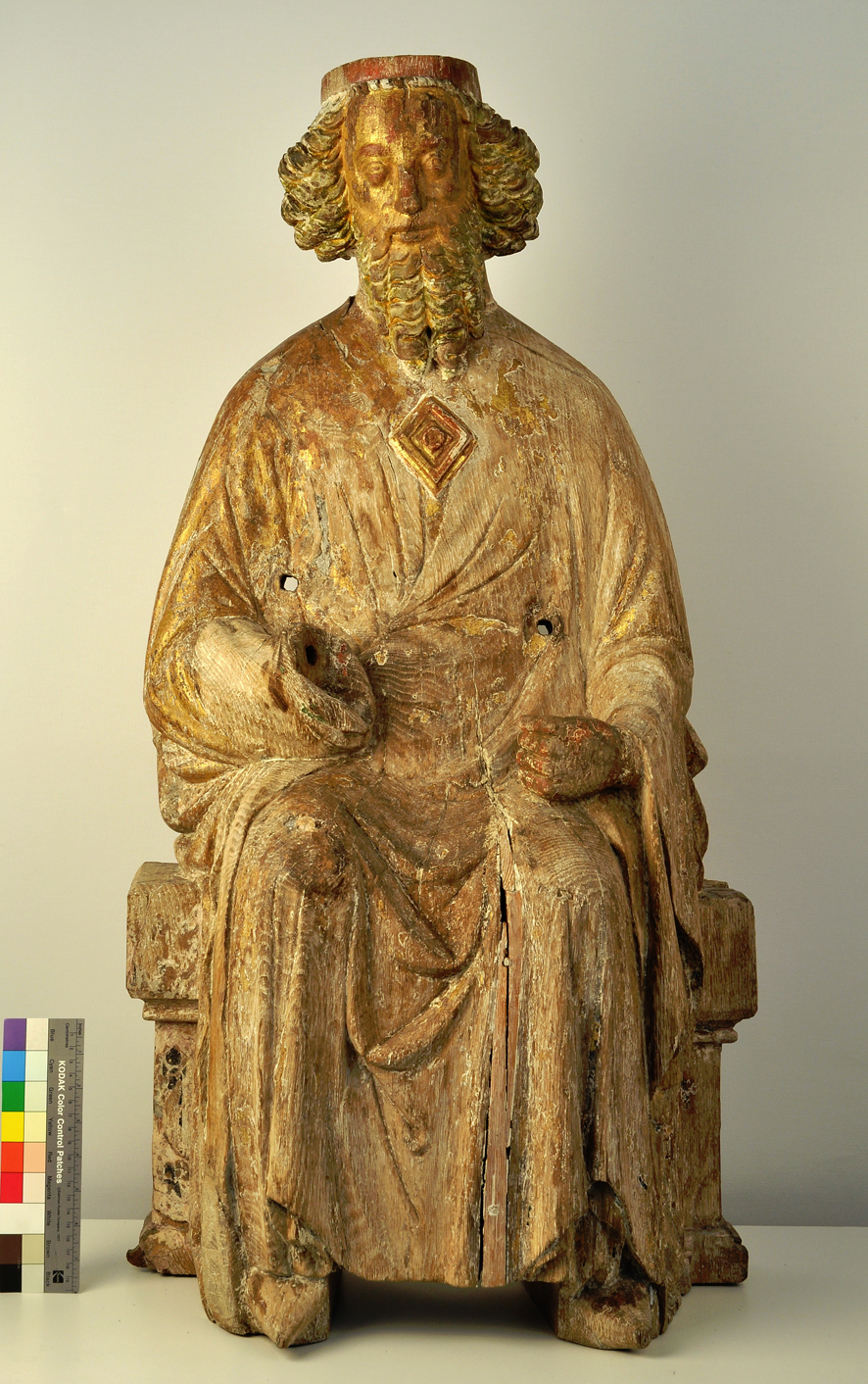 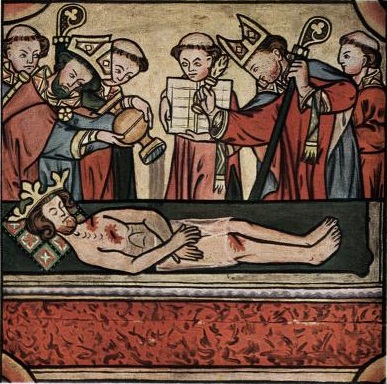 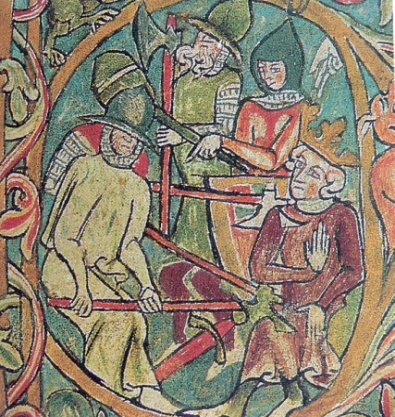 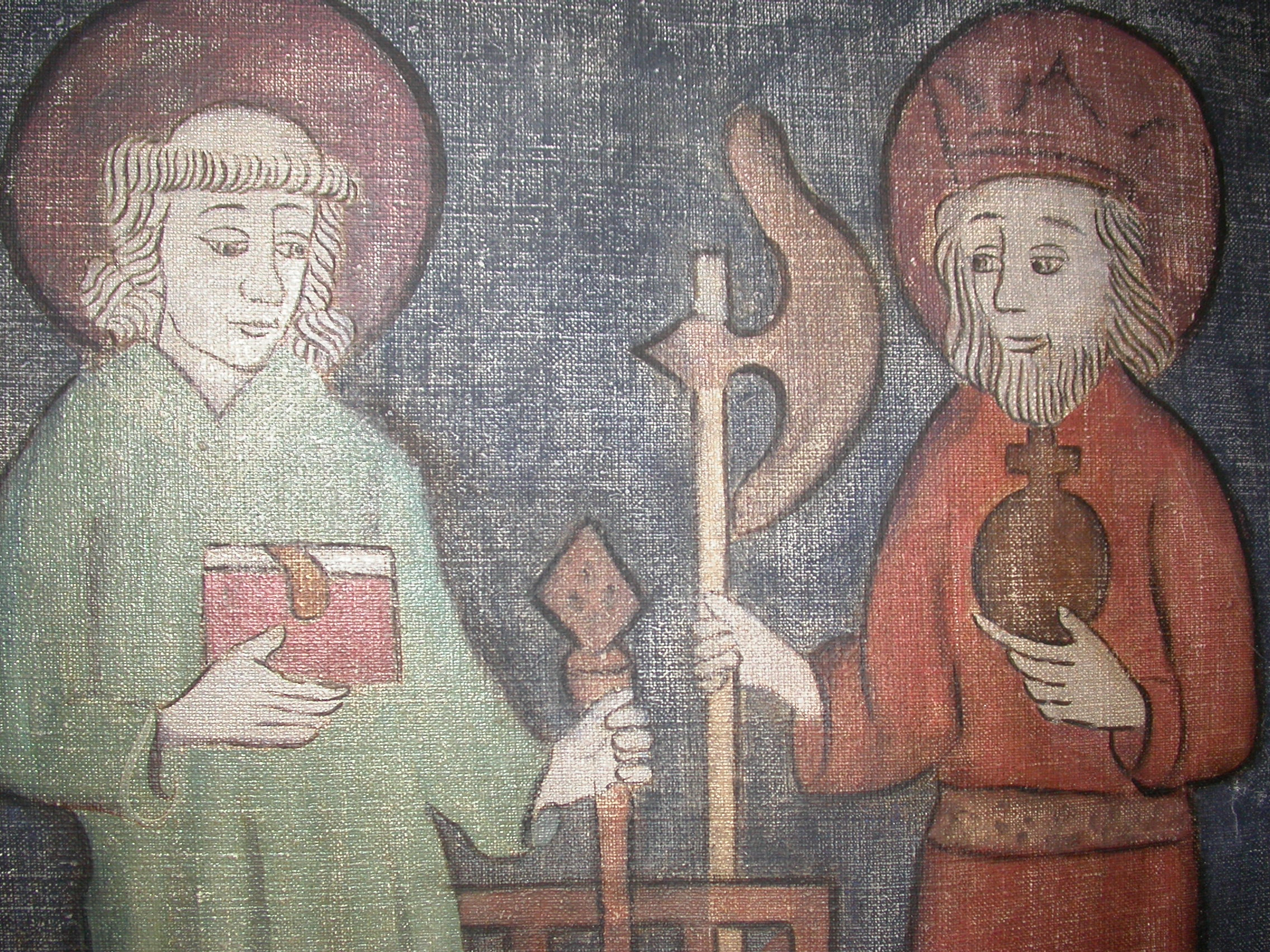 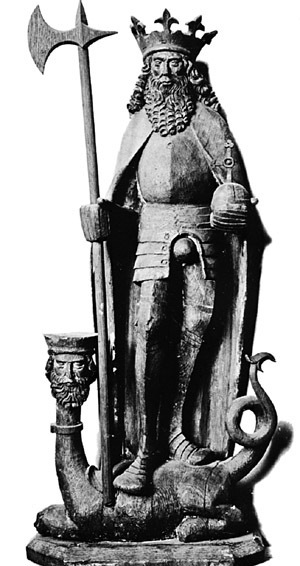 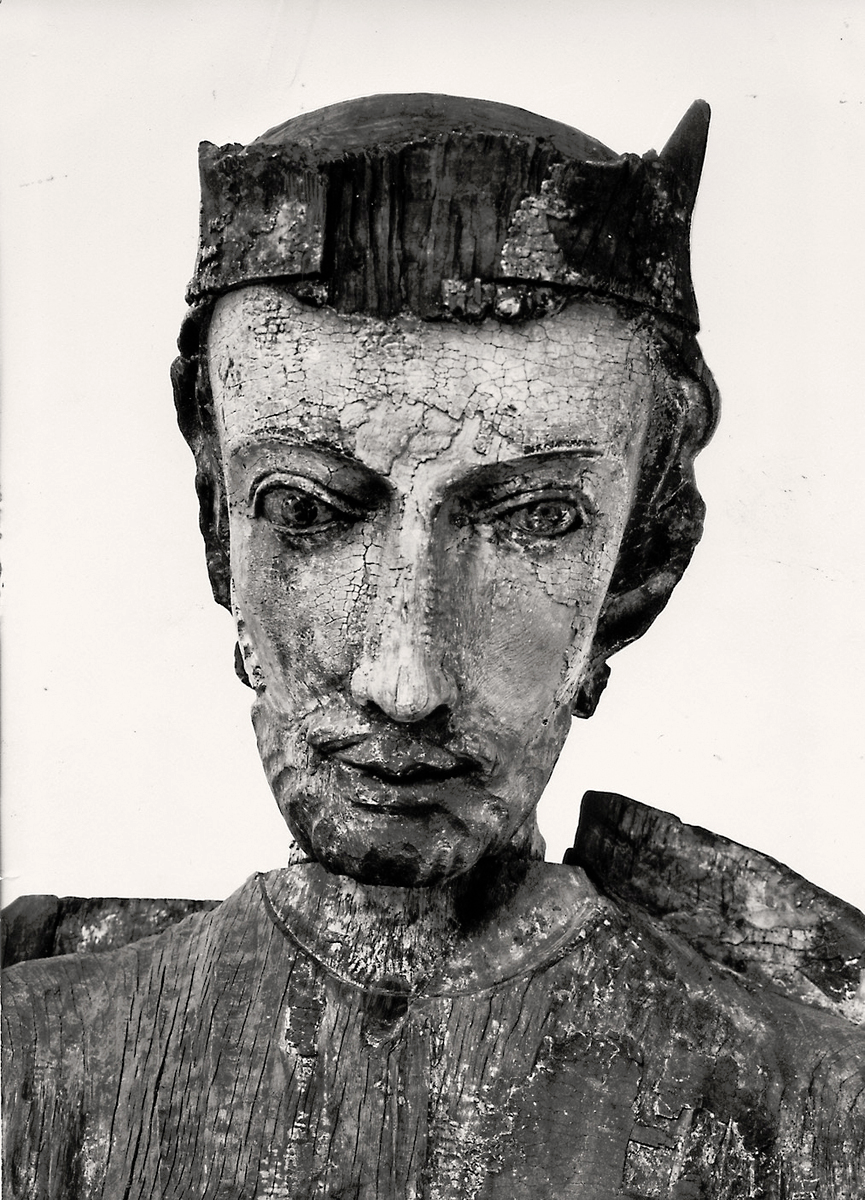 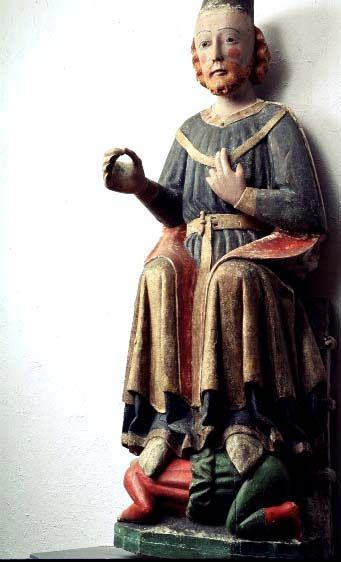 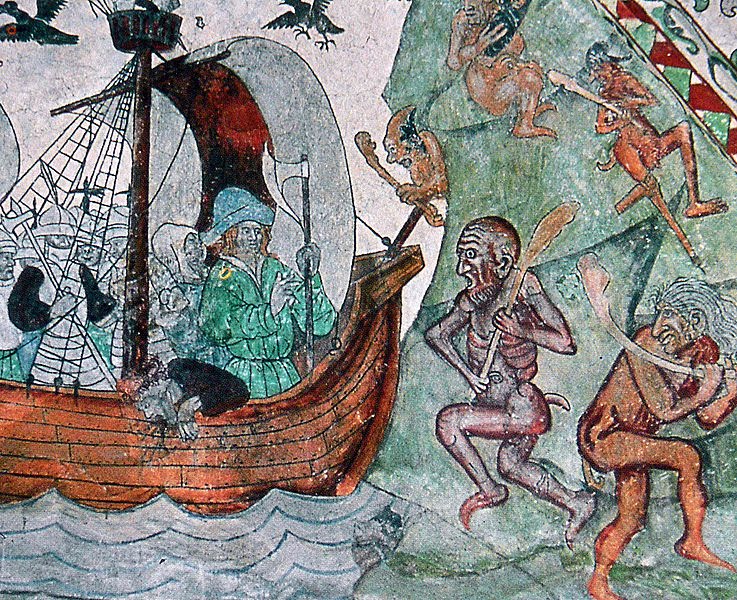 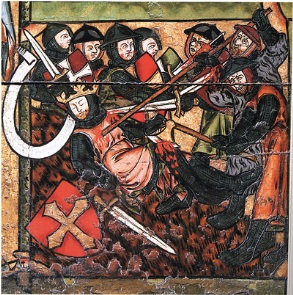 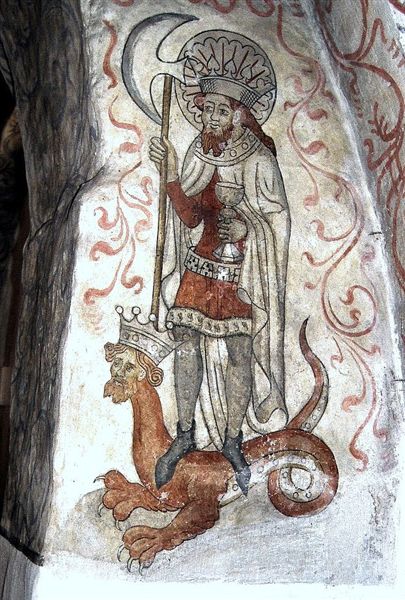 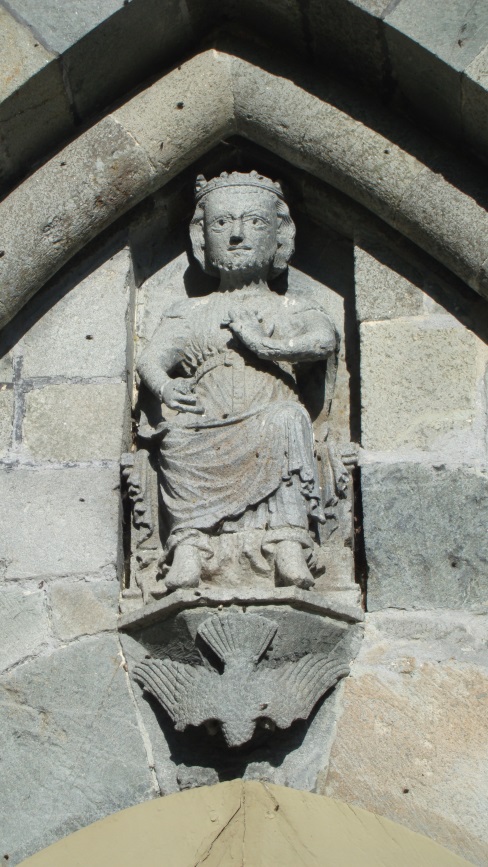 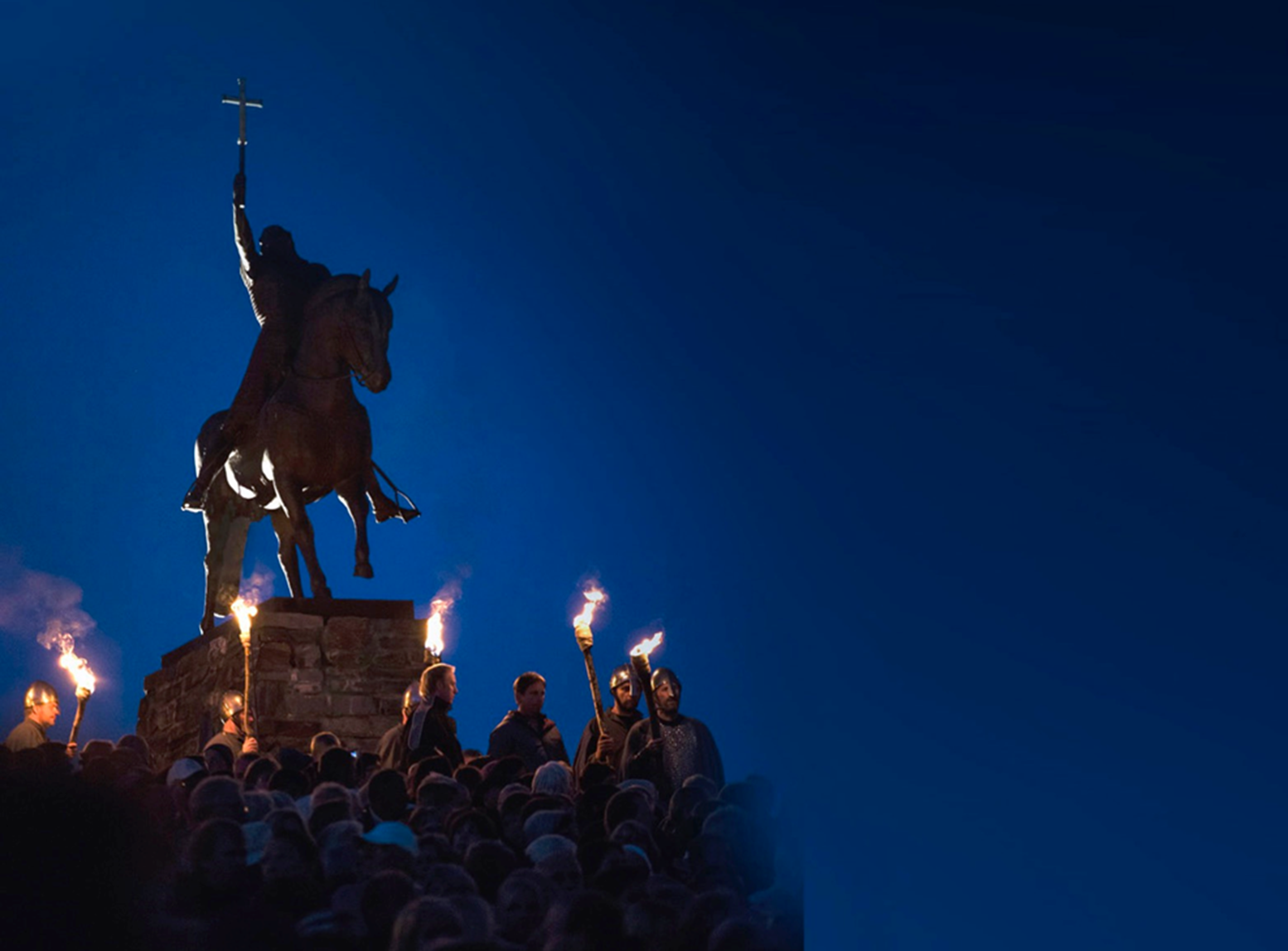 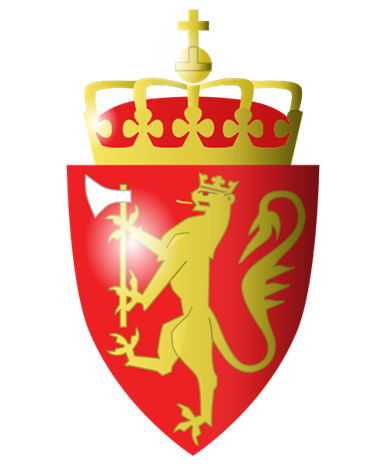 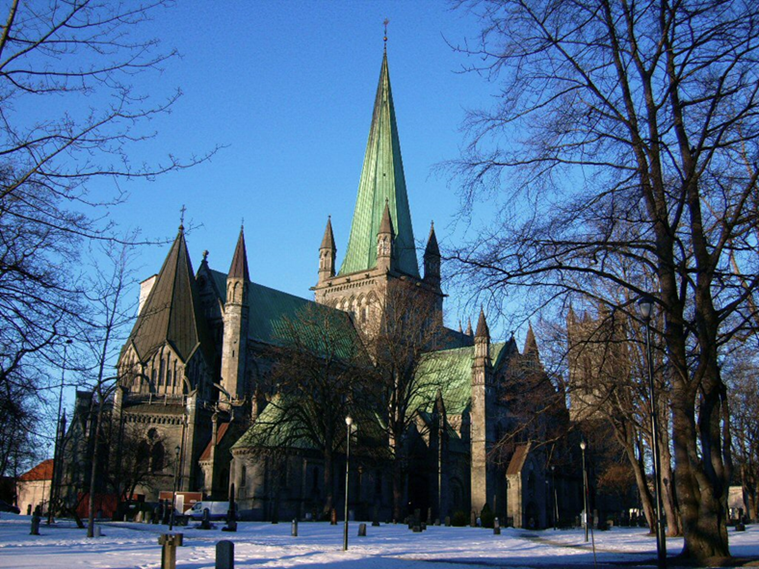 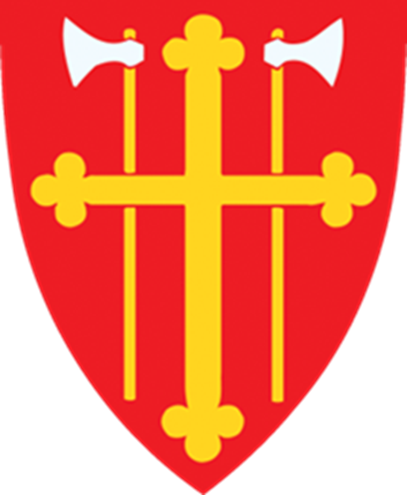 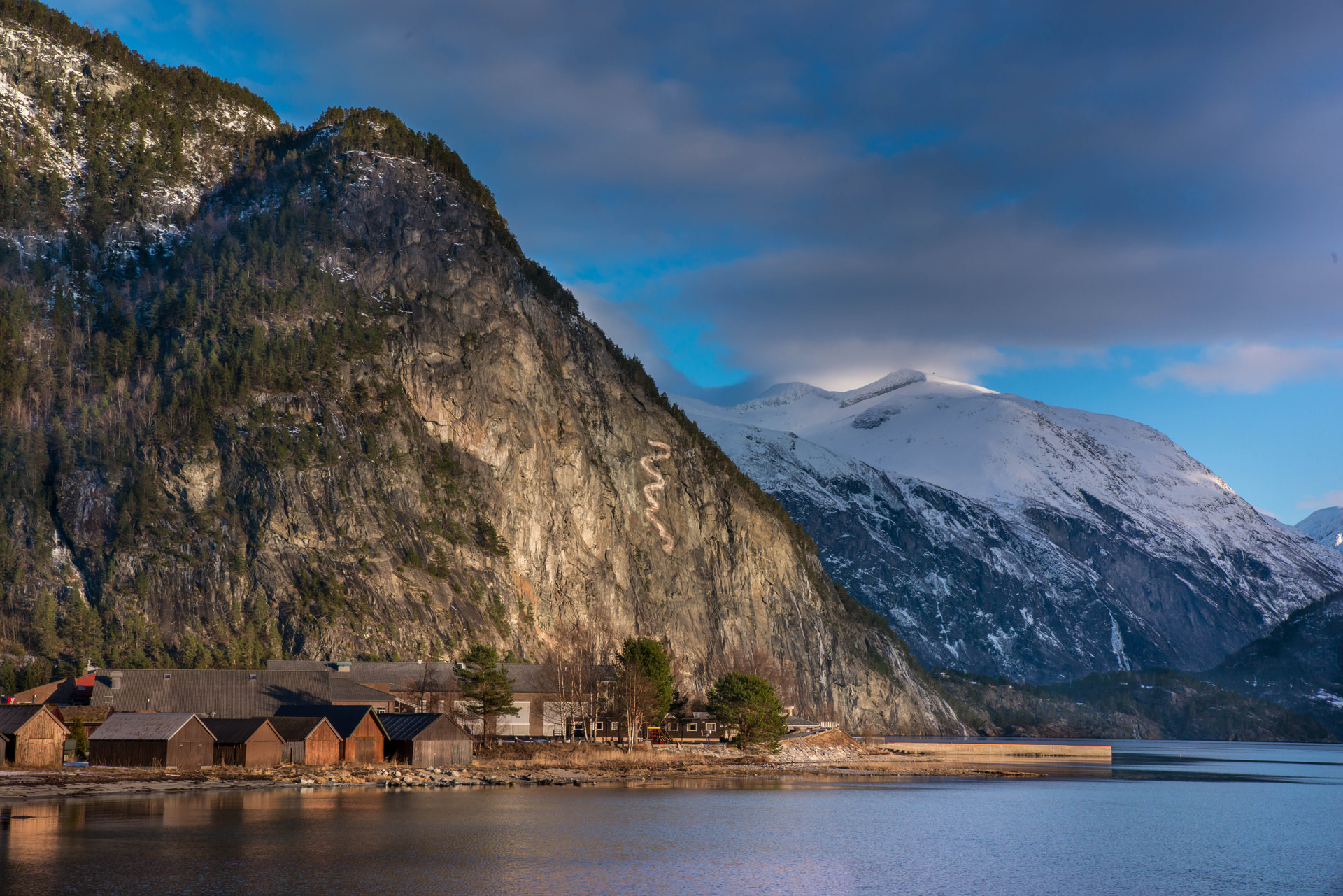 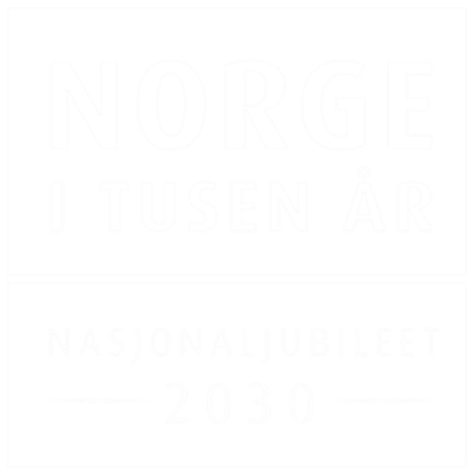 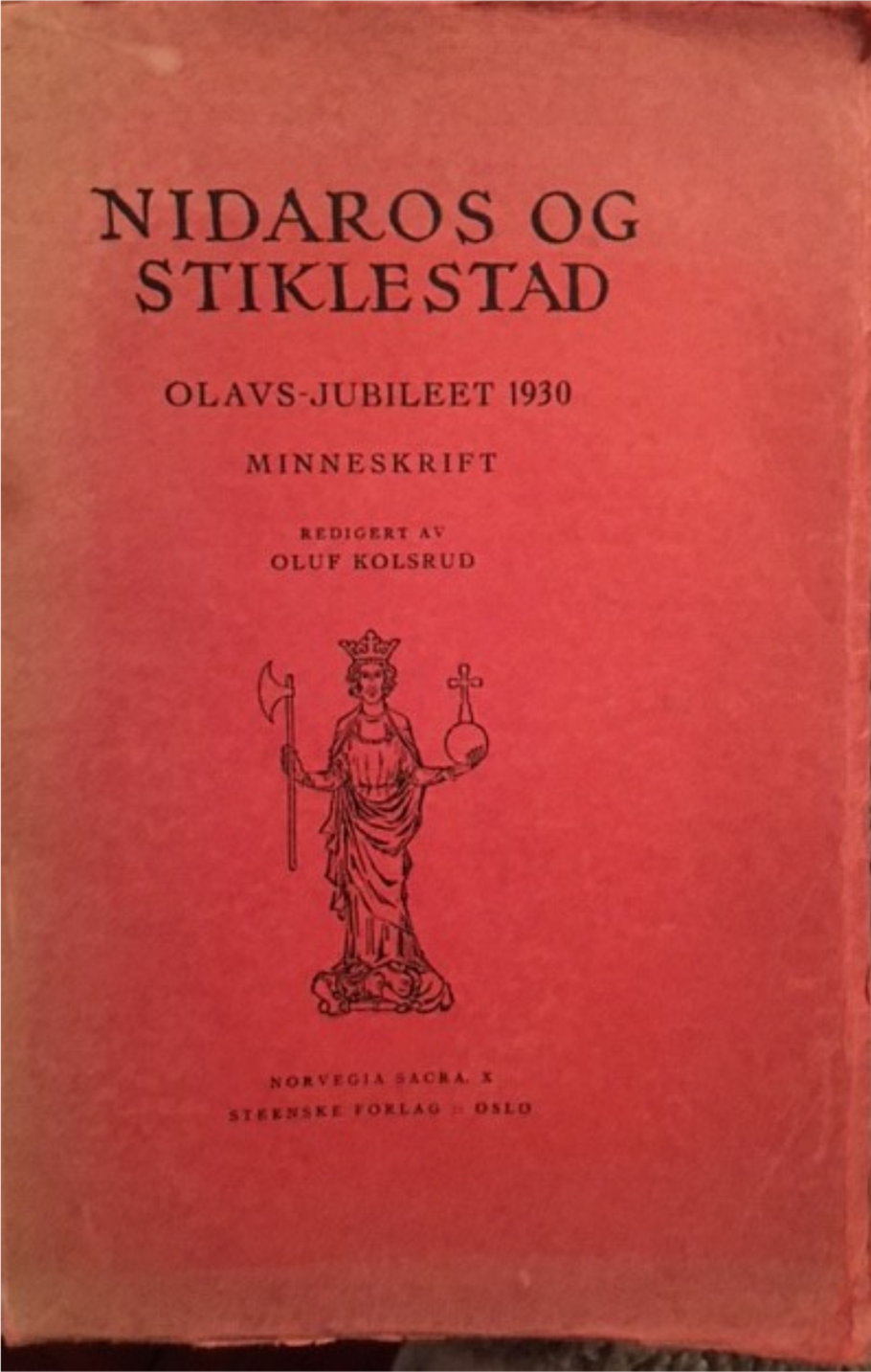 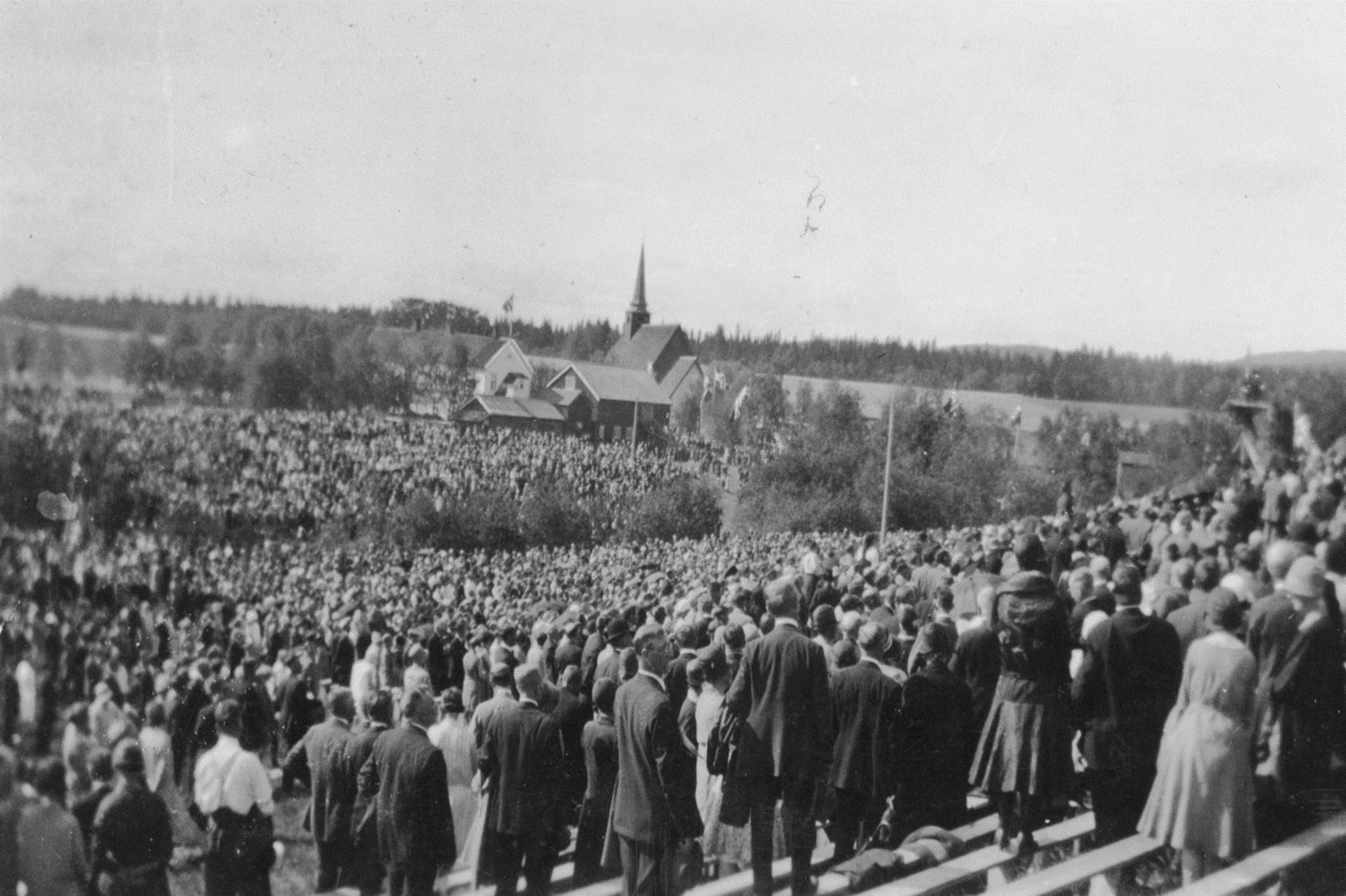 OLAVSJUBILEET 1930
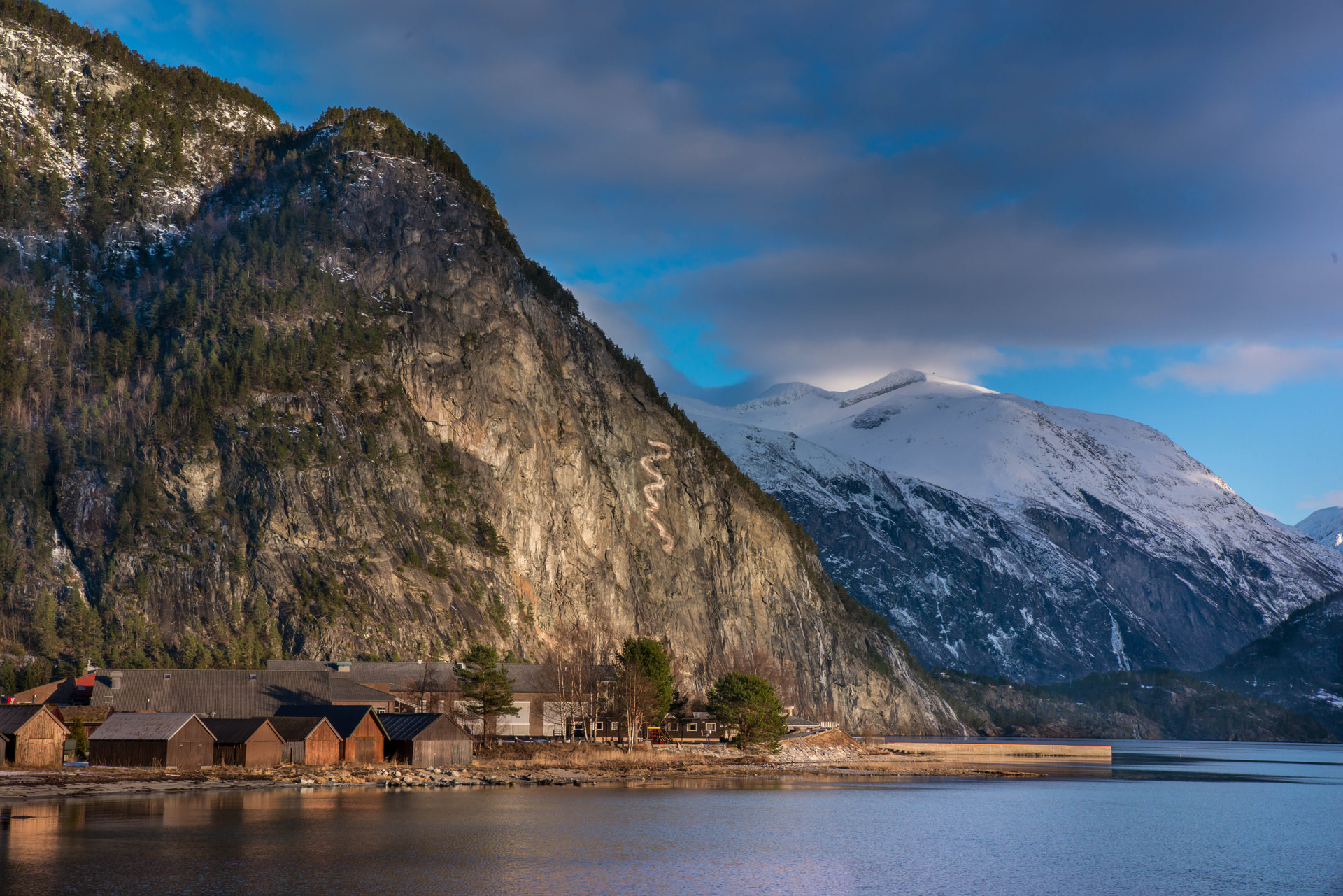 FELLESSKAP Hvordan skaper vi et fellesskap som tåler ulikhet?
VERDIER Finnes det et verdigrunnlag som er ufravikelig?
IDENTITETHvordan forstår og definerer vi oss selv i møte med andre?
ARV Hva tar vi med oss fra fortiden og hva leverer vi videre?
FORNYELSEHvordan forme et samfunn i spenningen mellom tradisjon og fornyelse?
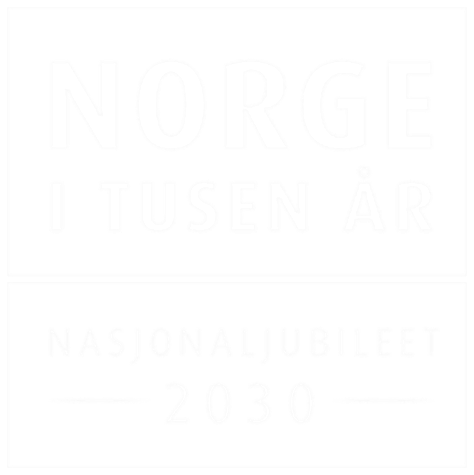 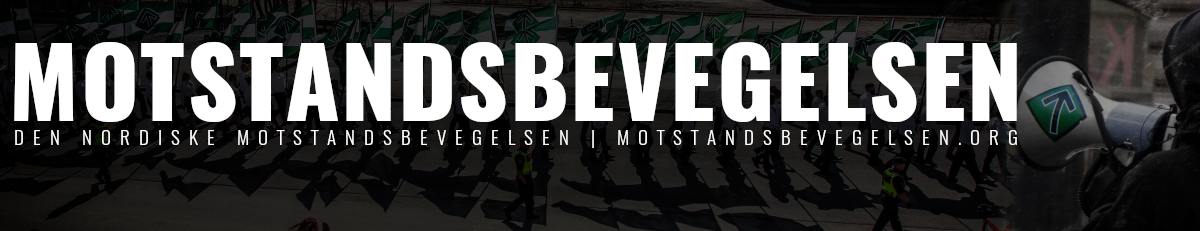 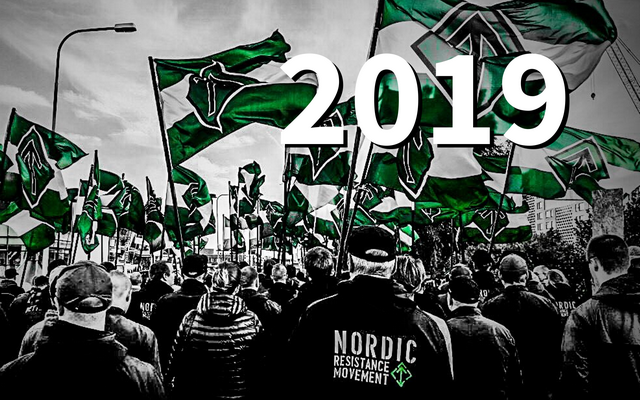 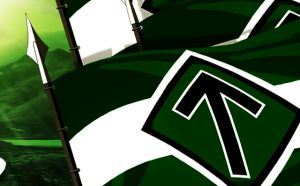 Mangfold av historier:NORGE I TUSEN ÅR

Grunnleggende perspektiv:              
        FELLESSKAP

Inkluderende og kunnskapsbyggende

Fokus samtid og framtid:HVA NORGE HAR VÆRT, ER OG SKAL VÆRE
NASJONALT NETTVERK 2030
- tematisk og stedlig jubileumsfokus år for år fram til 2030
Programsamarbeid, kunnskapsdeling, folkefest og rom for lokale initiativ
Samskaping regionale jubileumskomiteer og SNK/Nasjonaljubileet 2030
FELLESSKAP 
IDENTITET     VERDIER     ARV     FORNYELSE
Oppdrag til SNK i statsbudsjett 2017: Forberede nasjonaljubileum 2030
.
.
.
.
.
.
Nasjonalt eierskap
.
Eierskap kjernehistorie
Kongen
Regionalt/lokalt eierskap
- aktører i hele landet
Stiklestad Nasj. Kultursenter
Trøndelag fylkeskommune
Sameting
Storting
Biskopen i Nidaros
Verdal kommune
Relevante sektormyndigheter
Nidaros Domkirkes Restaurer.
Trondheim kommune
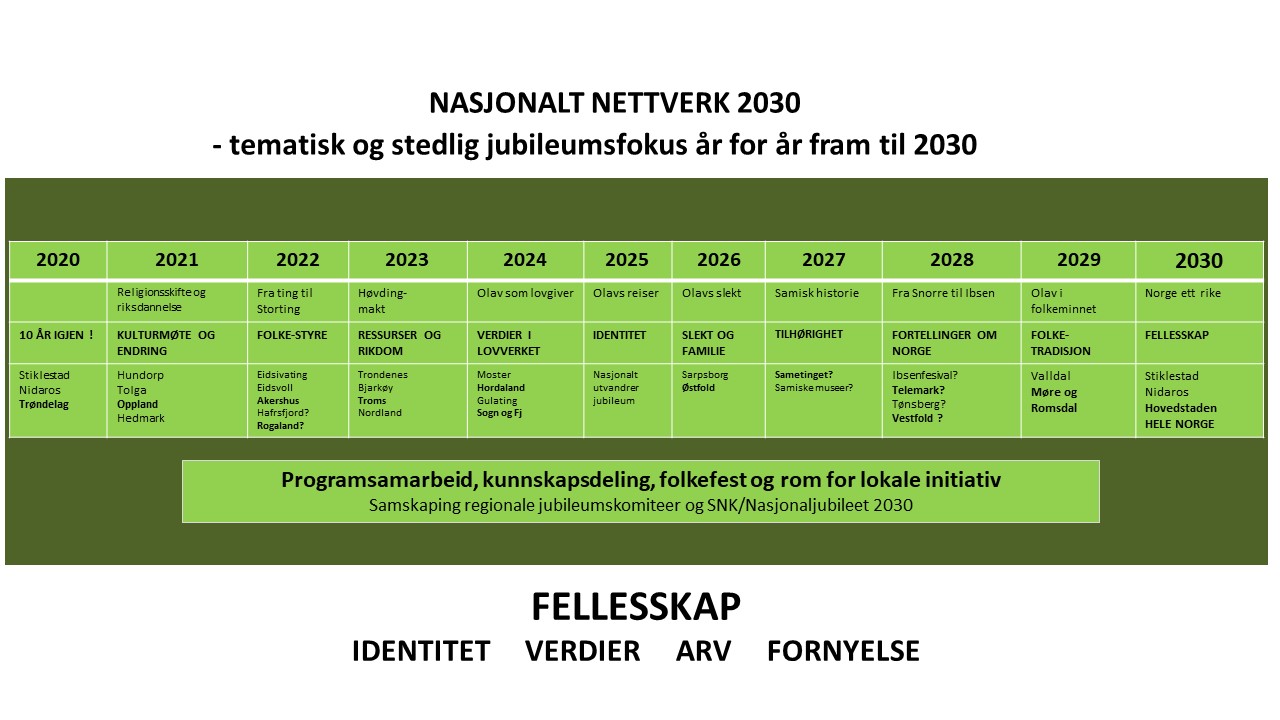 Den norske kirke
Forskningsråd/Akademia
Olavsfestdagene
Opplysnings-
vesenets fond
StyringsgruppeNasjonaljubileet 2030
KlyngesamarbeidNORGE I TUSEN ÅR
InnovasjonNorge
Riksantikvaren
Nasjonaljubileet 2030

NORGE I TUSEN ÅR
Norsk Rikskringkasting
…………
Partnerskap
Nasjonaltforsknings
program
Nasjonalskolesatsing
………………..
Nasjonal
tro og livssyn
satsing
Nasjonalpilegrims
stafett
Nasjonalreiselivs
satsing
Frivillighets
satsing
Nasjonale programsatsinger
Sentrale fag og formidlingsinstitusjoner som ønsker å programmere 2030 og som distribuerer aktivitet ut i sine nettverk regionalt og lokalt.
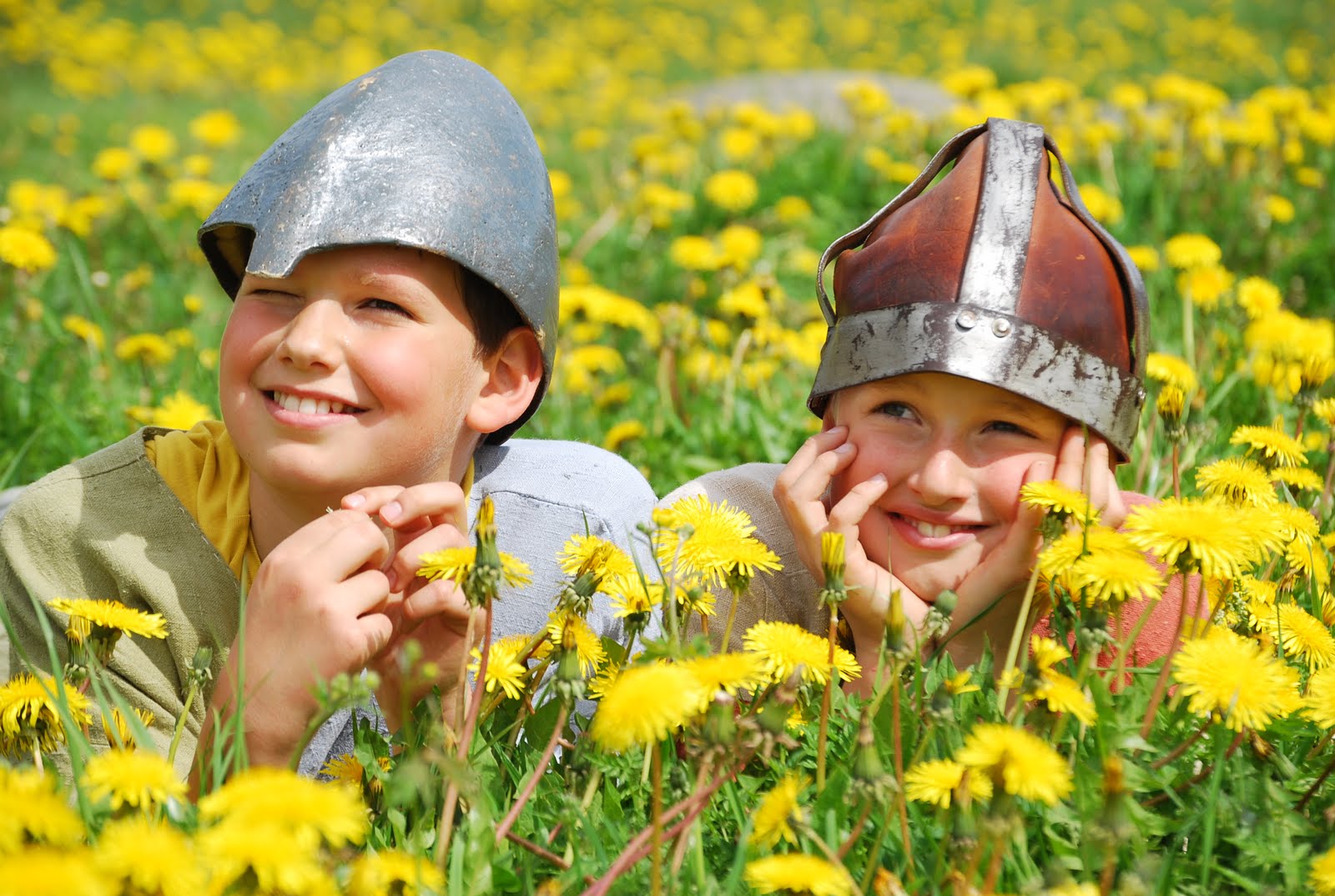 Sammen skal vi skape Norge for nye tusen år